«Путешествие в космос»
МАОУ Пудинская СОШ
Дошкольная группа
Старший дошкольный возраст
Воспитатель: Турбина Е.А.
Белка и Стрелка
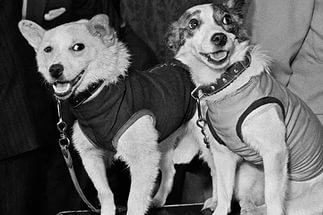 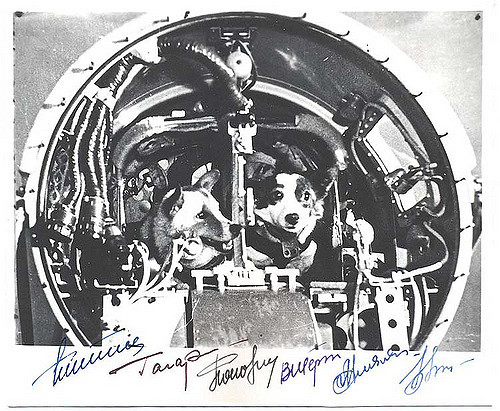 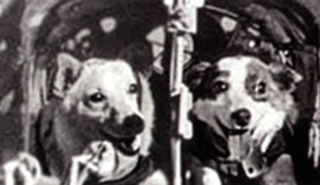 Гагарин Юрий Алексеевичпервый космонавт
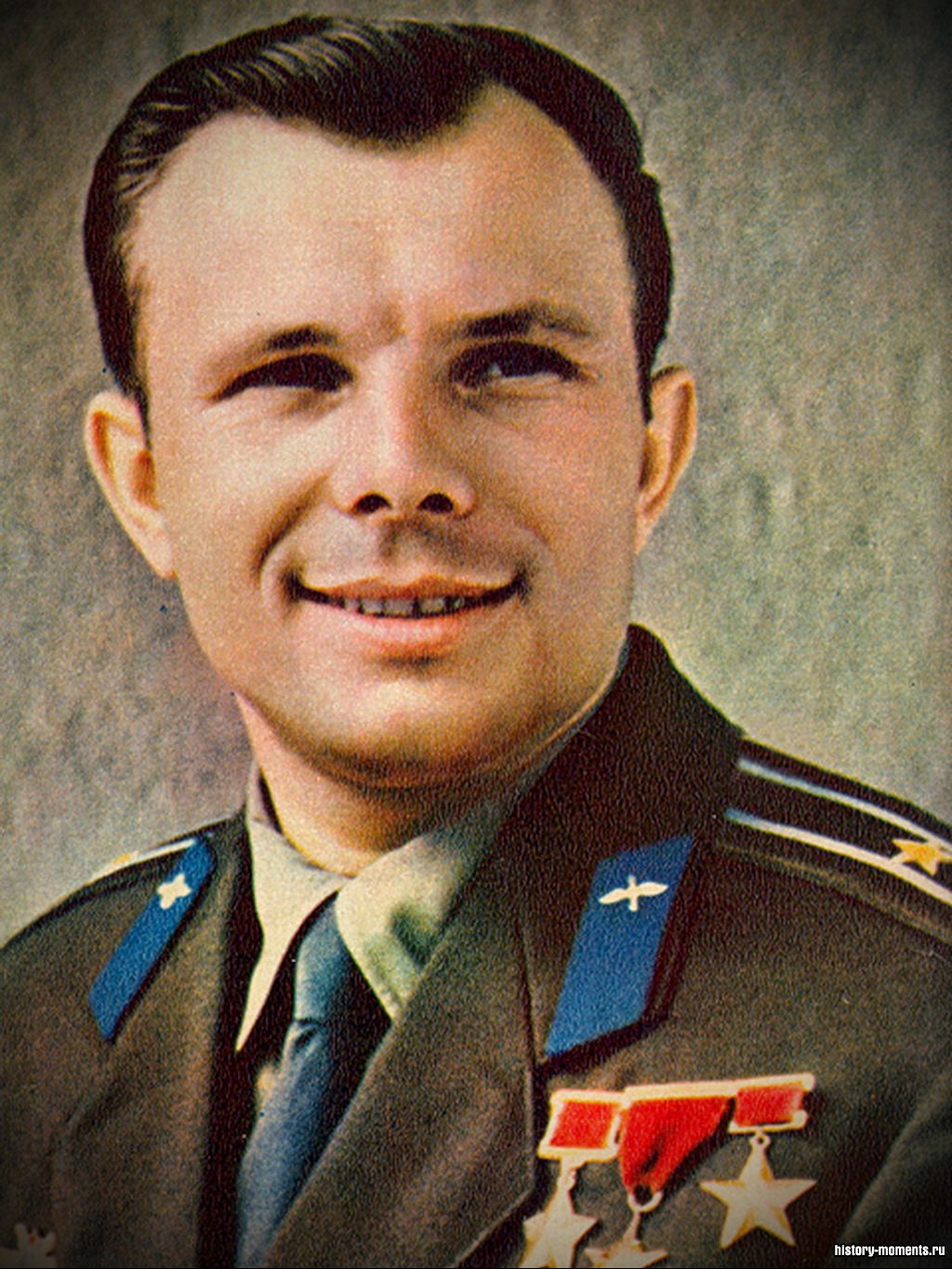 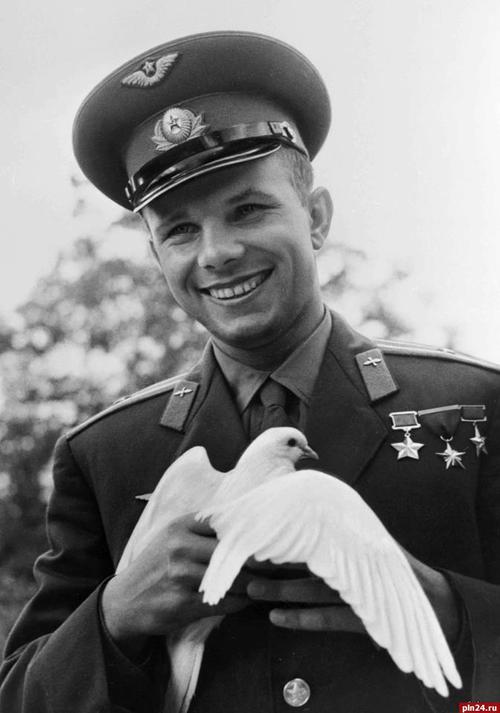 Юрий Алексеевич в скафандре
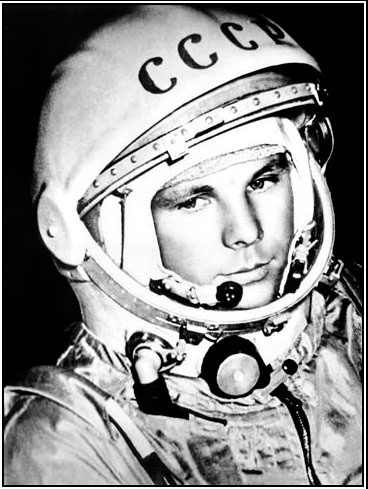 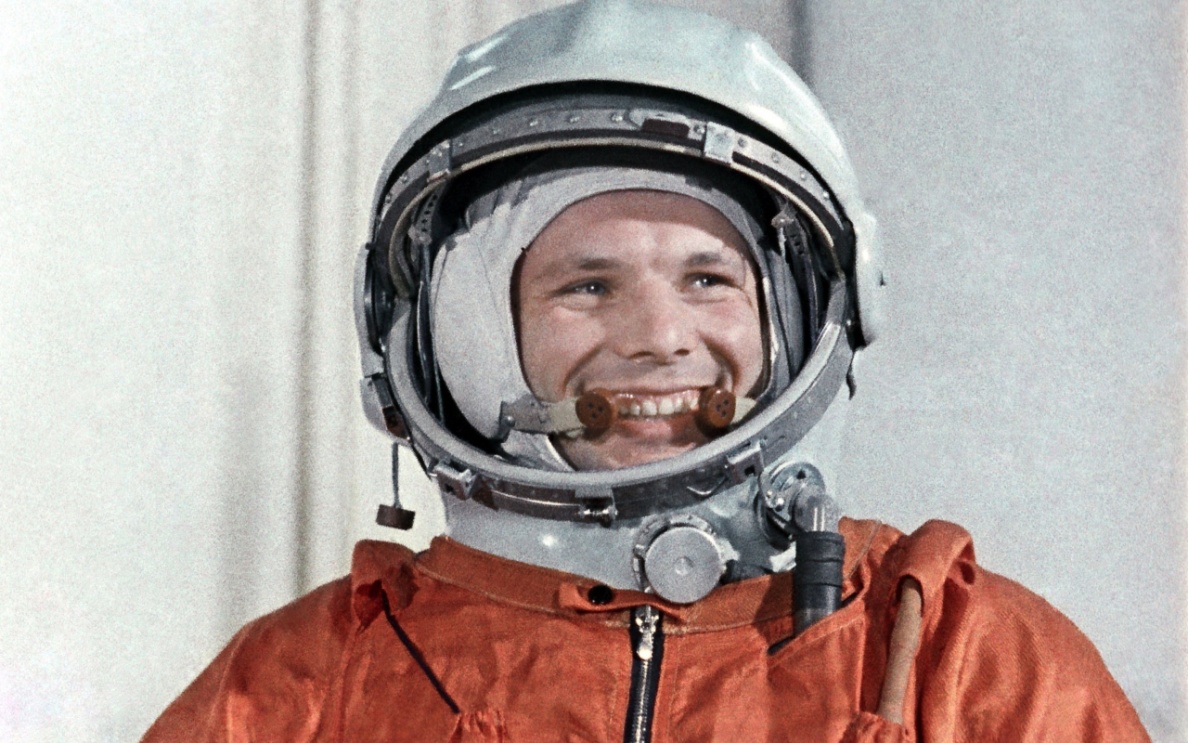 Ракета «Восход» на которой Юрий Гагарин полетел в космос
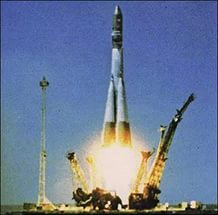 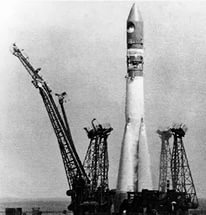 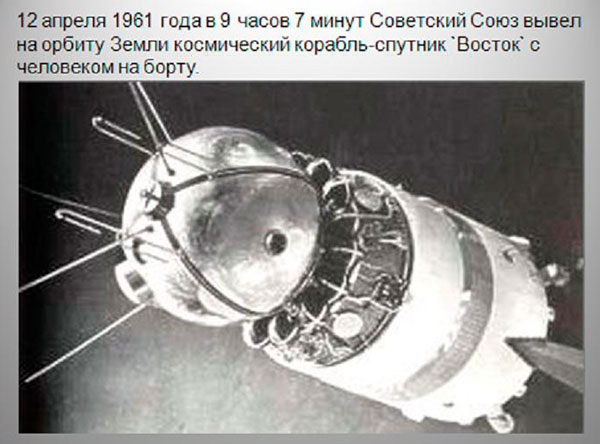 Знаменитые космонавты
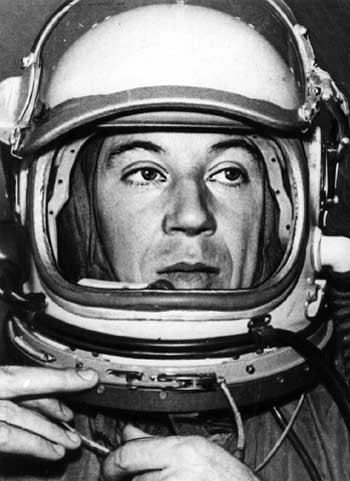 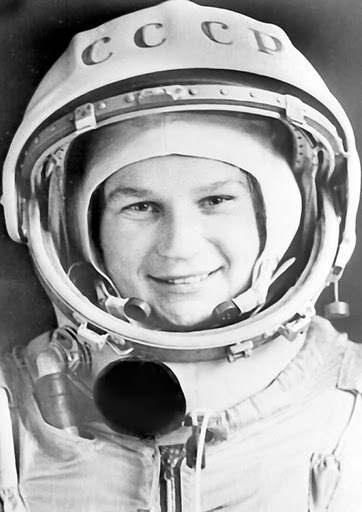 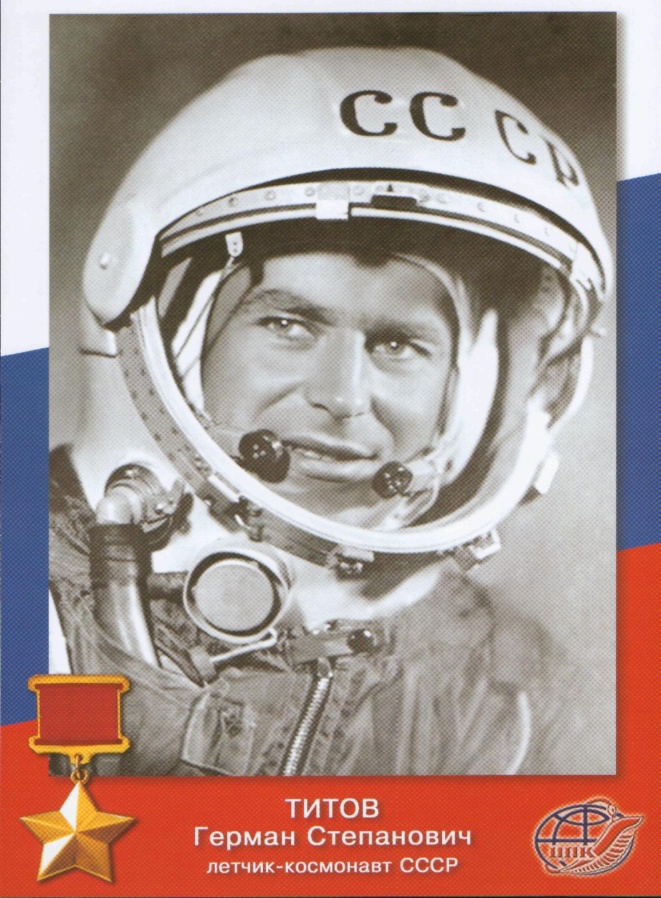 Валентина Николаевна
Терешкова
Михаил Михайлович
Комаров
Герман Степанович
Титов
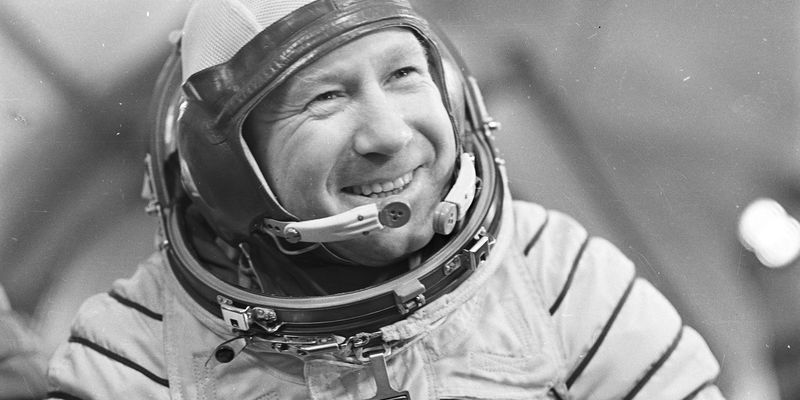 Владимир Михайлович Комаров
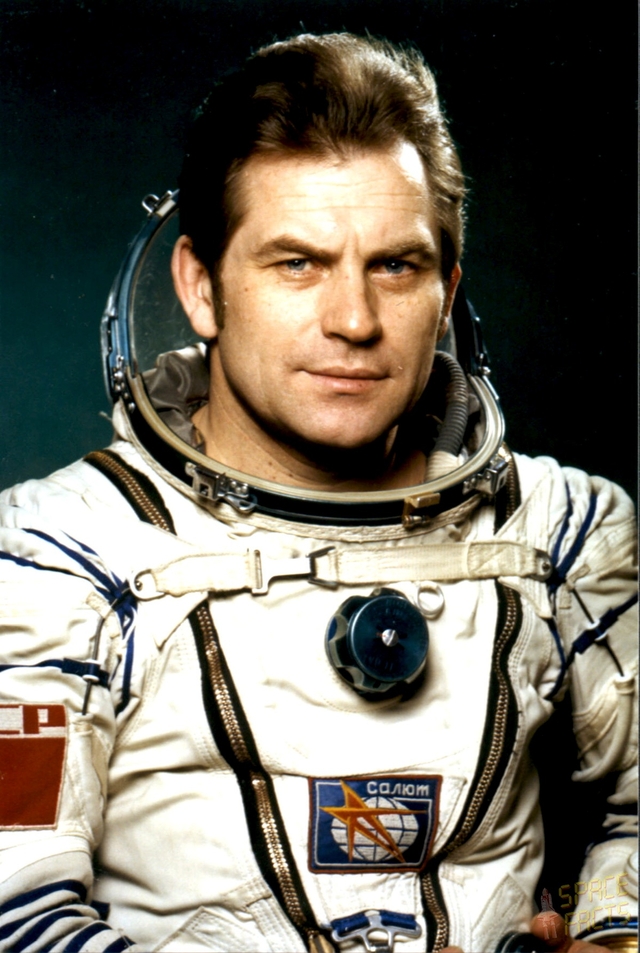 Алексей Леонов
В необъятных просторах космоса вращается наша земля
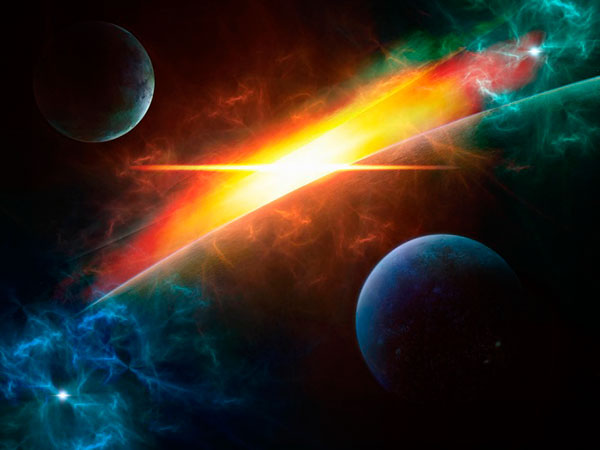 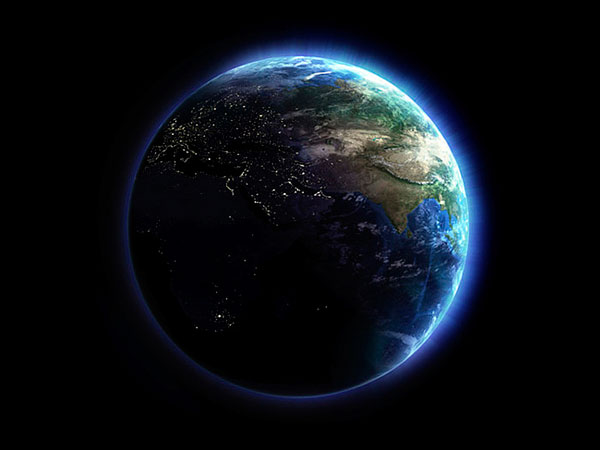 Планет всего 9
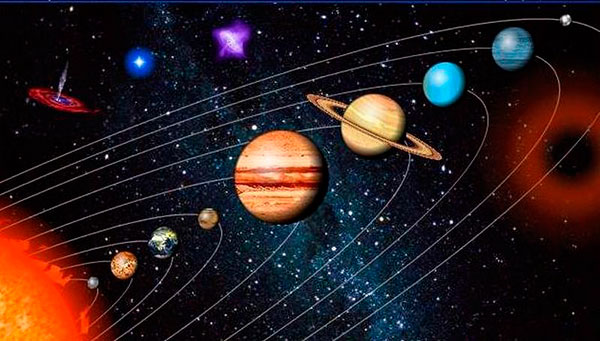 Раз – Меркурий,
Два – Венера,
Три – Земля,
Четыре – Марс,
Пять – Юпитер,
Шесть – Сатурн,
Семь – Уран,
За ним – Нептун
Он восьмым идет по счету,
А за ним уже потом,
И девятая планета
Под названием Плутон.
Астероиды и каменные глыбы
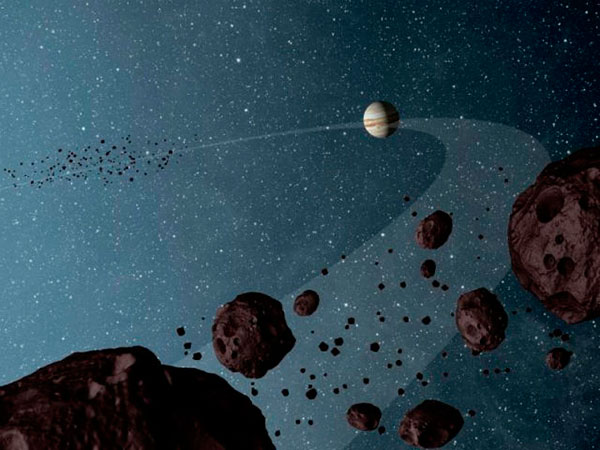 Земля 3 от солнца планета
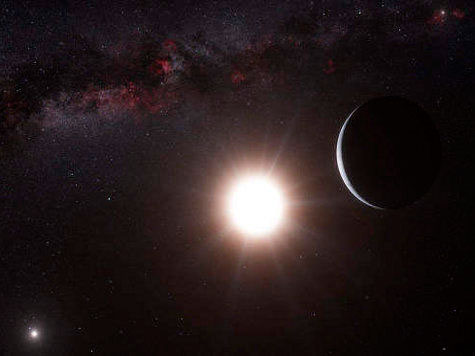 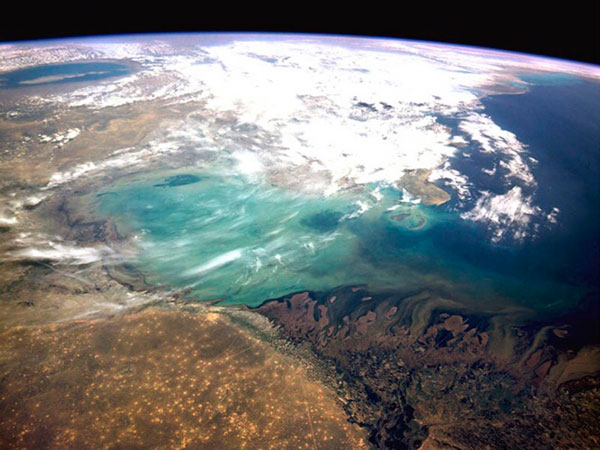 Землю окружают слои воздуха, которые называются атмосферой.
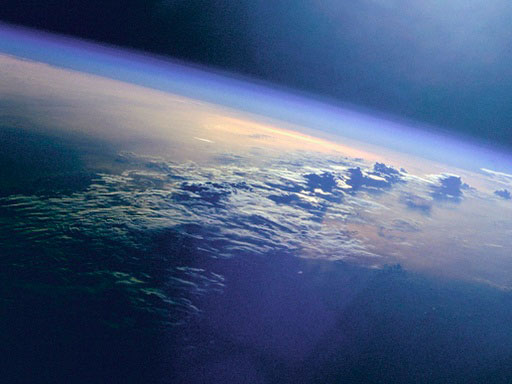 Наша планеты находится в постоянном движении: она вращается вокруг своей оси и вокруг Солнца.
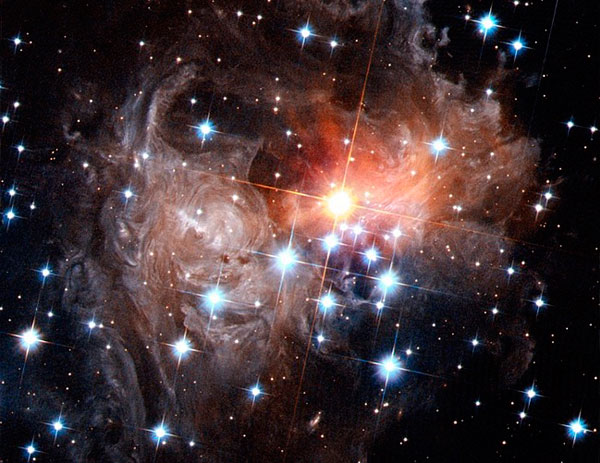 Звезды кажутся нам из далека светящимися огоньками, потому что они находятся очень далеко. На самом деле каждая звезда – это гигантски газовый шар, подобный нашему солнцу, который излучает тепло и свет.
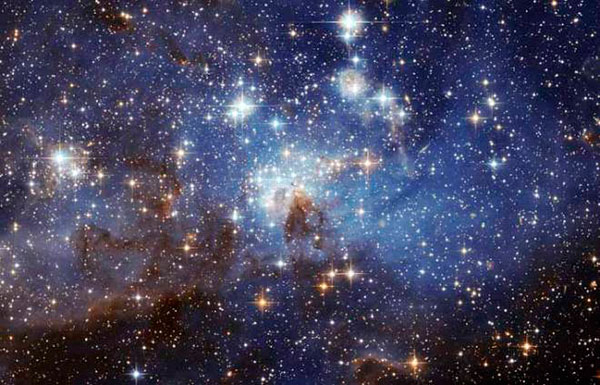 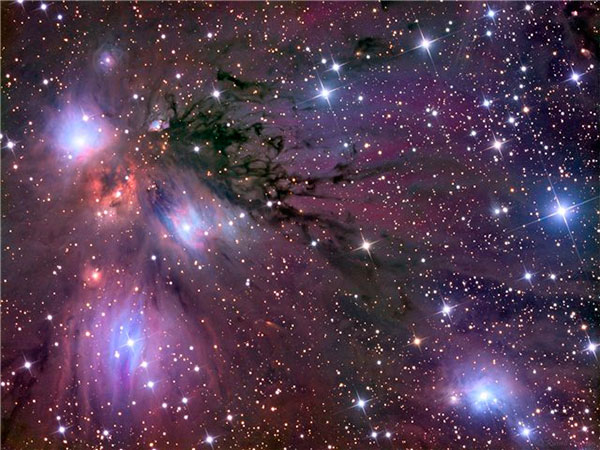 Созвездие – это узор из звезд , создающих какую-либо фигуру.
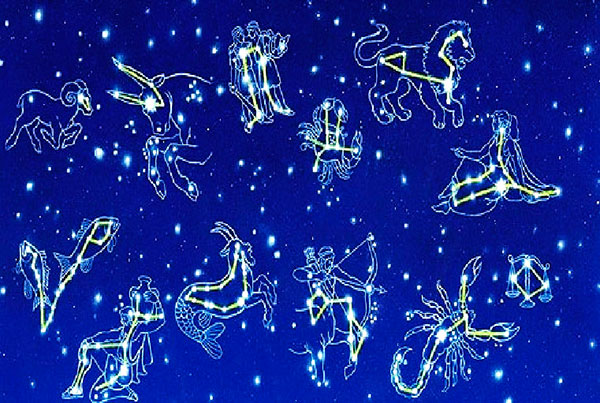 Орбитальные станции, спутники
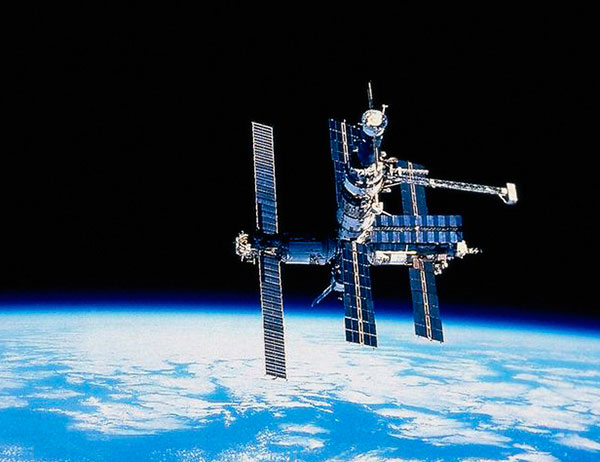 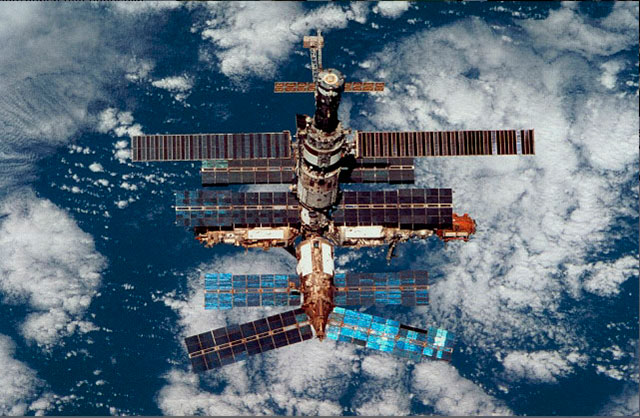 Спасибо за внимание!